May 2023
802.19 May 2023 Liaison Report to 802.11 WG
Date: 2023-05-16
Authors:
Slide 1
Tuncer Baykas (Ofinno)
May 2023
IEEE 802.19 Overview
IEEE 802.19 group reviews coexistence assessment documents (CAD) produced by working groups developing new wireless standards for unlicensed devices.
IEEE 802.19 develops standards for coexistence between wireless standards of unlicensed devices.
Group has 51 voters as of March 2023.
Group had one session on Monday.
Slide 2
Tuncer Baykas (Ofinno)
May 2023
Current Surveys
Survey about future meeting participation will start soon

https://mentor.ieee.org/802.19/polls
Slide 3
Tuncer Baykas (Ofinno)
May 2023
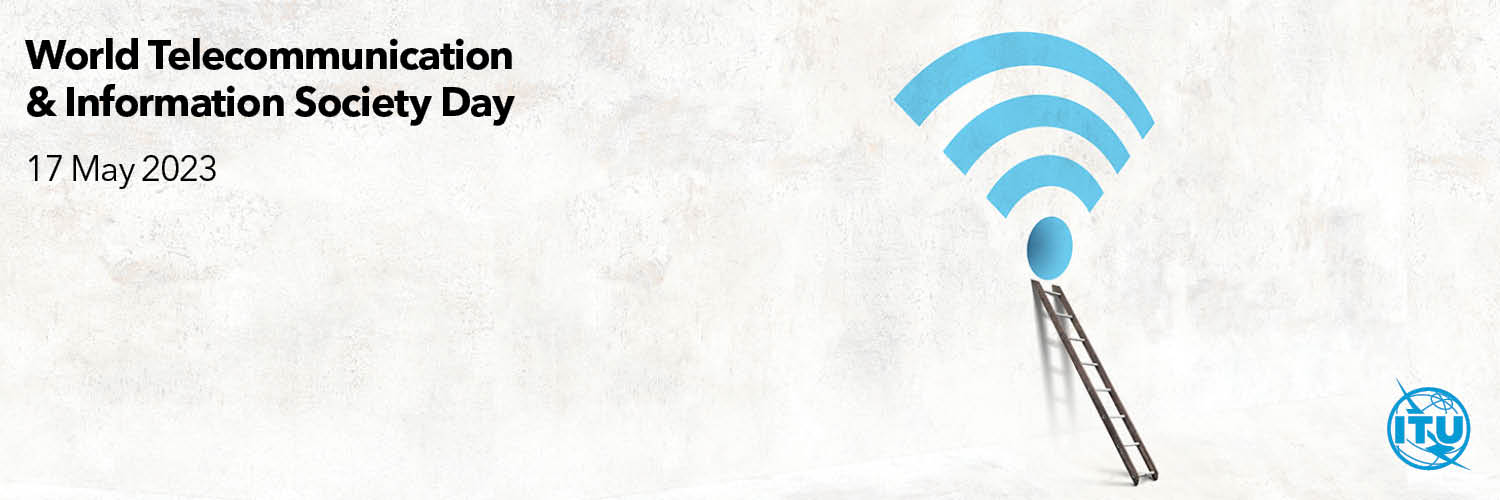 Slide 4
Tuncer Baykas (Ofinno)